International Health Care Management IIPart 1.2-1
Steffen Fleßa
Institute of Health Care Management
University of Greifswald
1
Risk Factors
Demand for Health Services
Epidemiology of Non-Infectious Diseases
Risk Factors
Nutrition 
Water and Hygiene
Smoking, Alcohol and Environmental Influences
Pregnancy and Delivery
Health in unstable Populations
Health and Health Care in Megacities
Filter Between Need and Demand
2
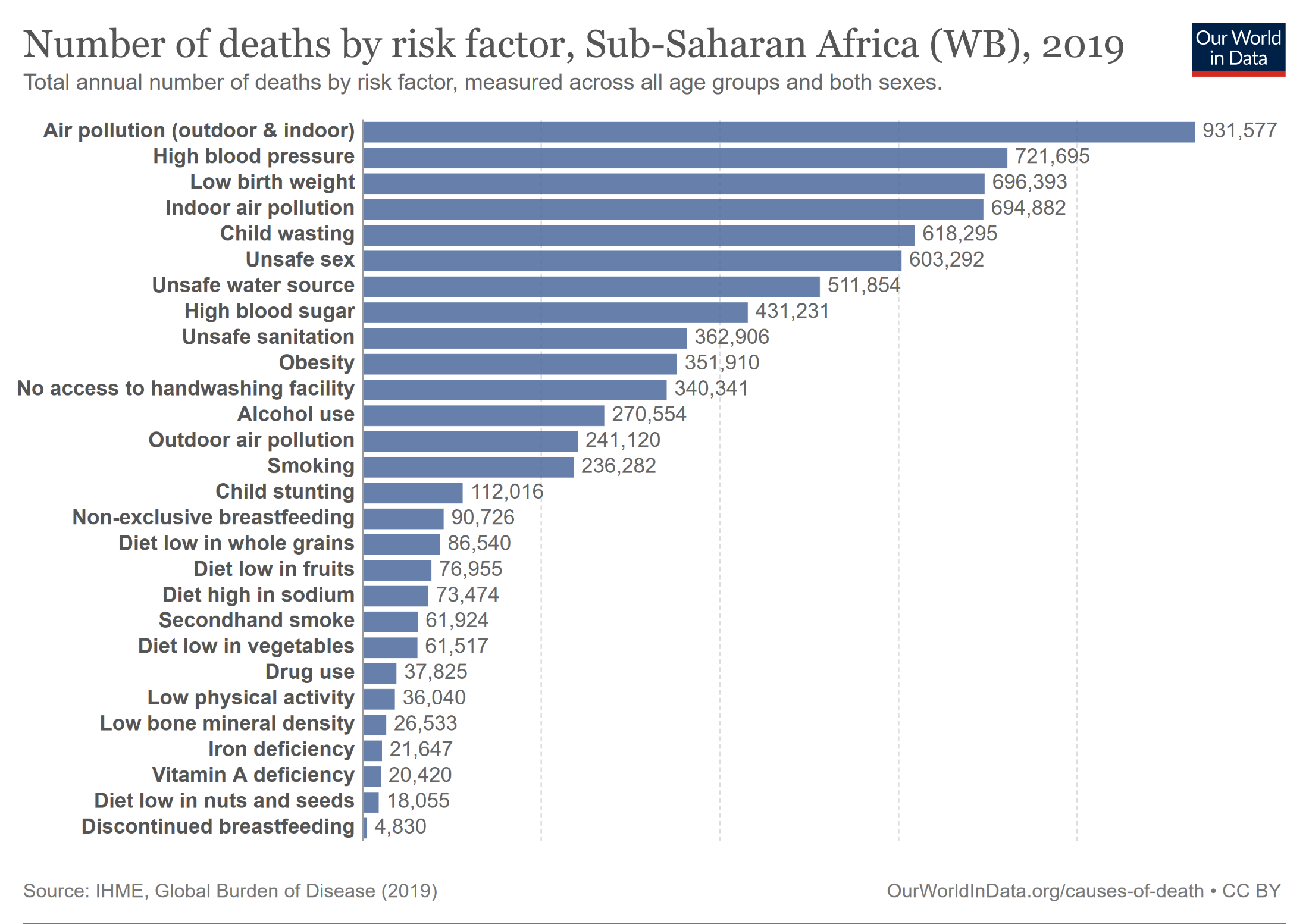 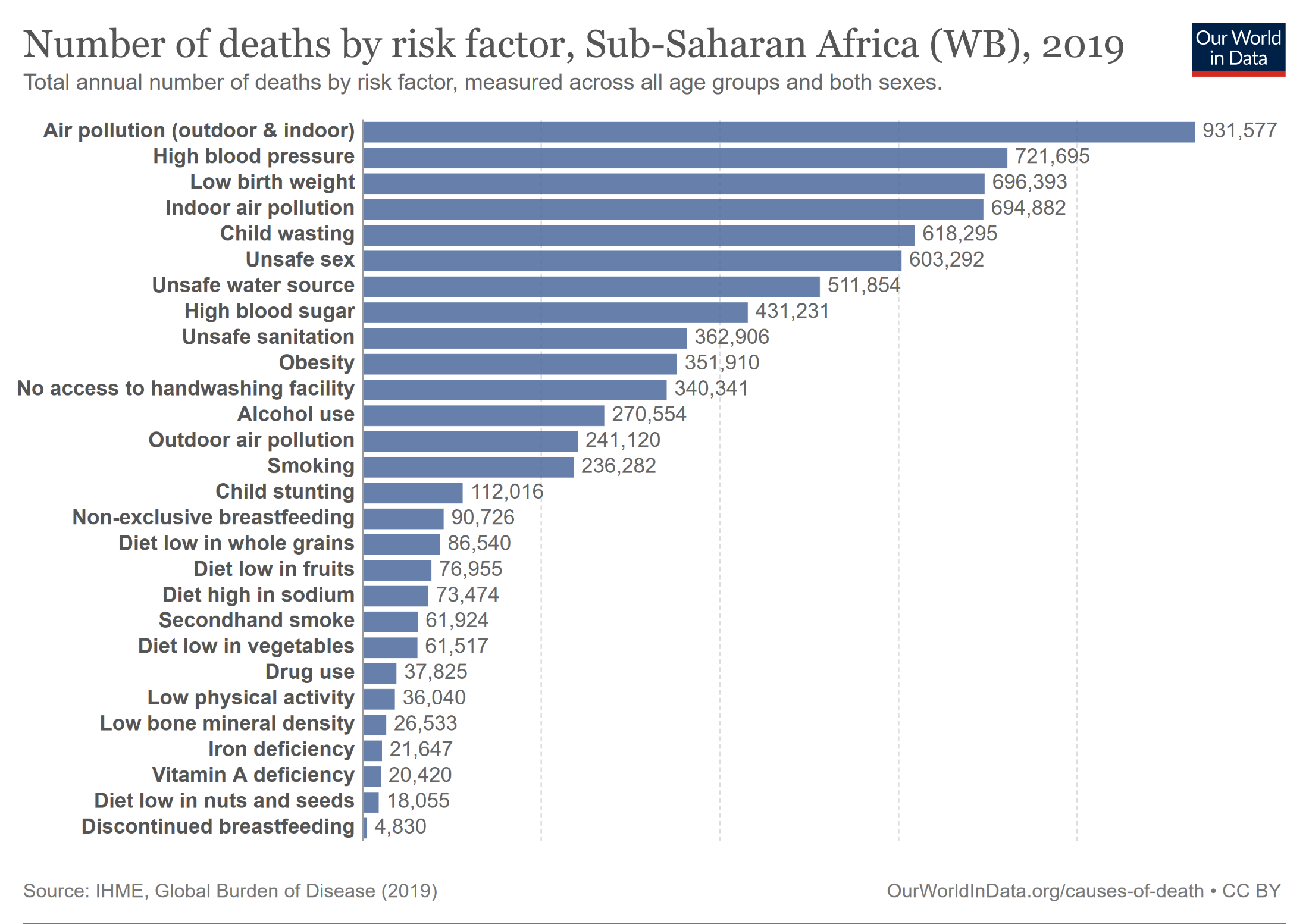 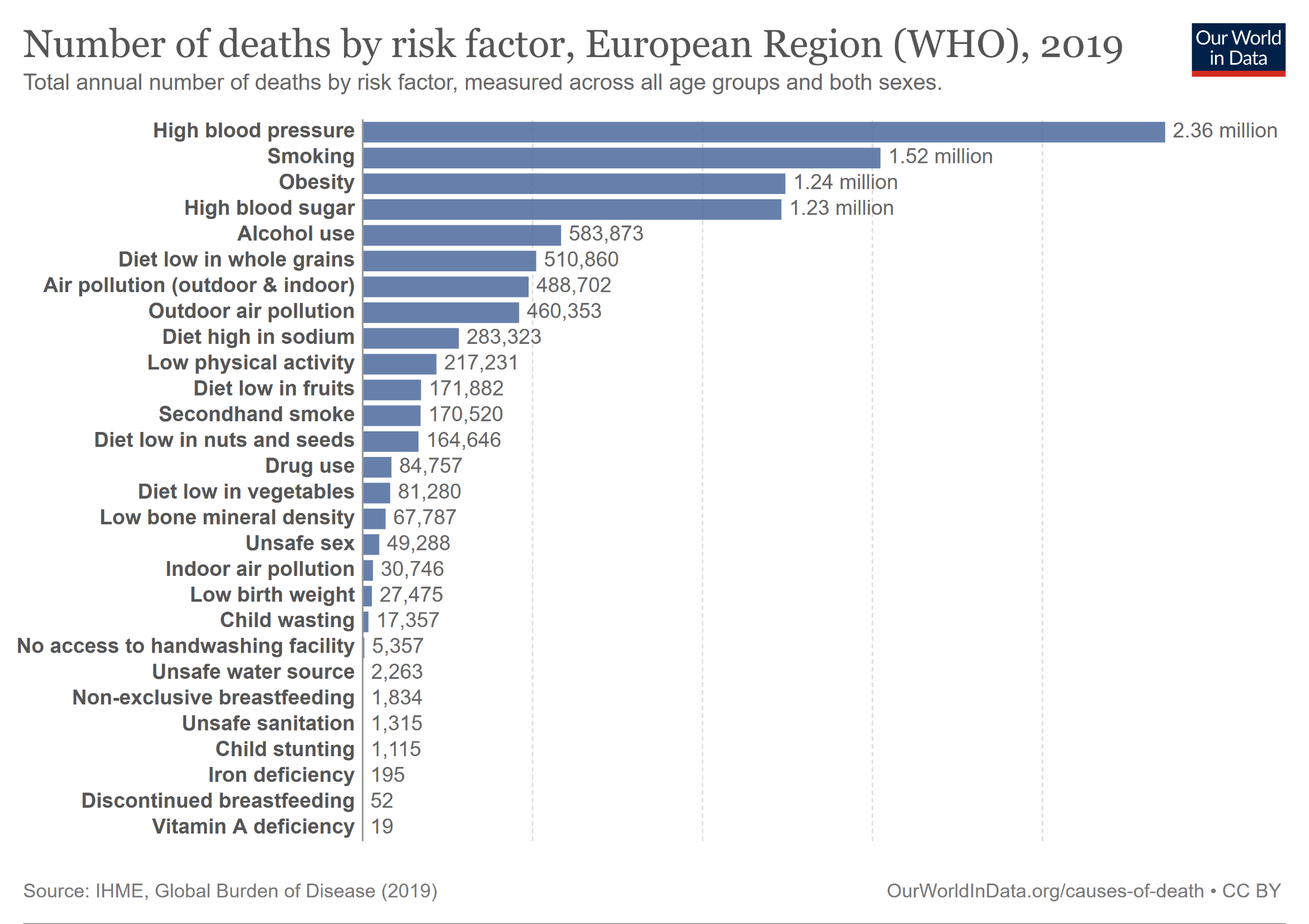 5
1.2.1 Nutrition
Traditional Notion: 
Hunger, Malnutrition
Reality:
Wrong Nutrition
Obesity
„Diseases of Civilization“
 high complexity of worldwide nutritional situation!
Various “worlds of nutrition” within one country
6
Undernourisment
Assumption until 2018: no more problem
Today?
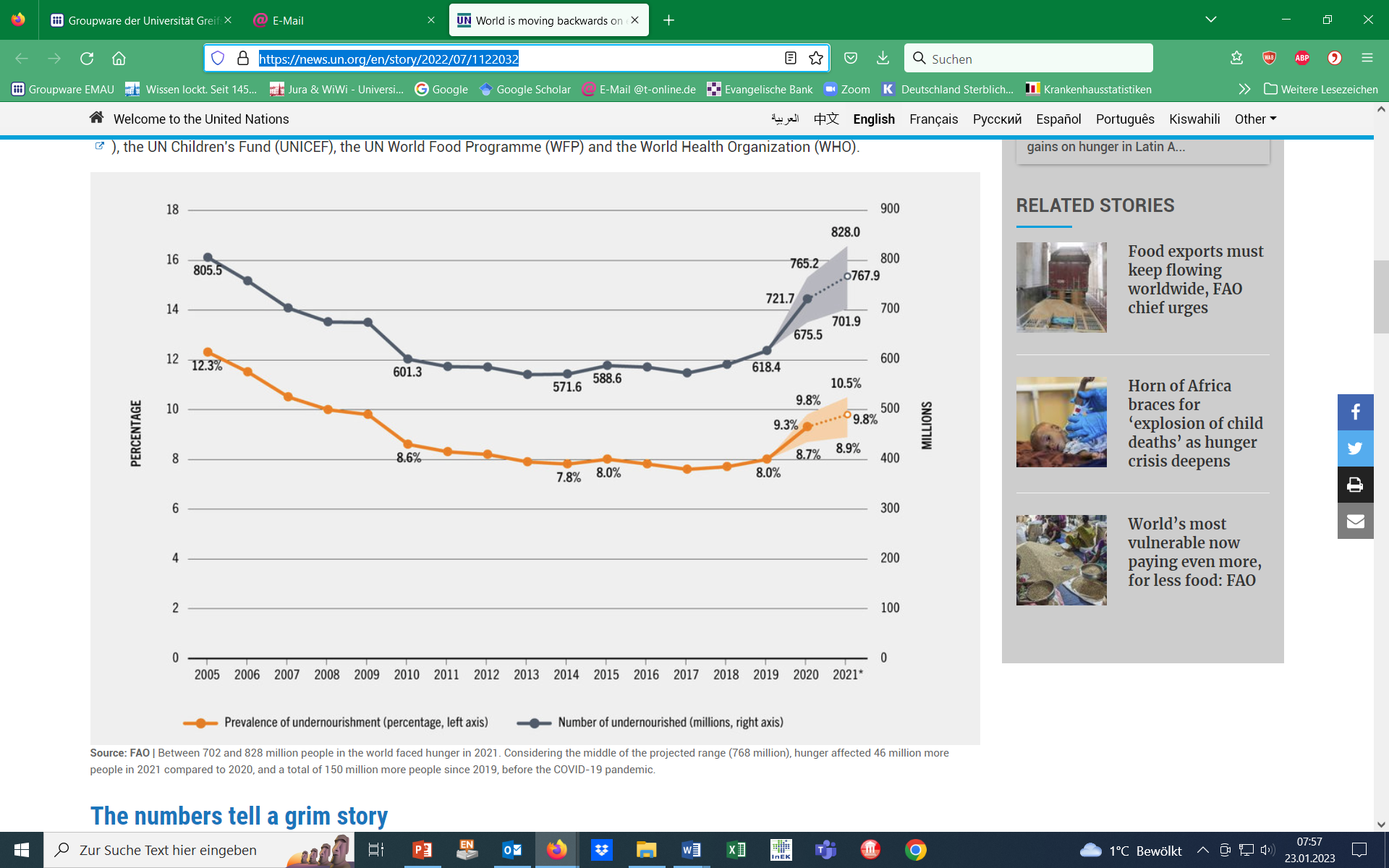 https://news.un.org/en/story/2022/07/1122032
Hunger 2020
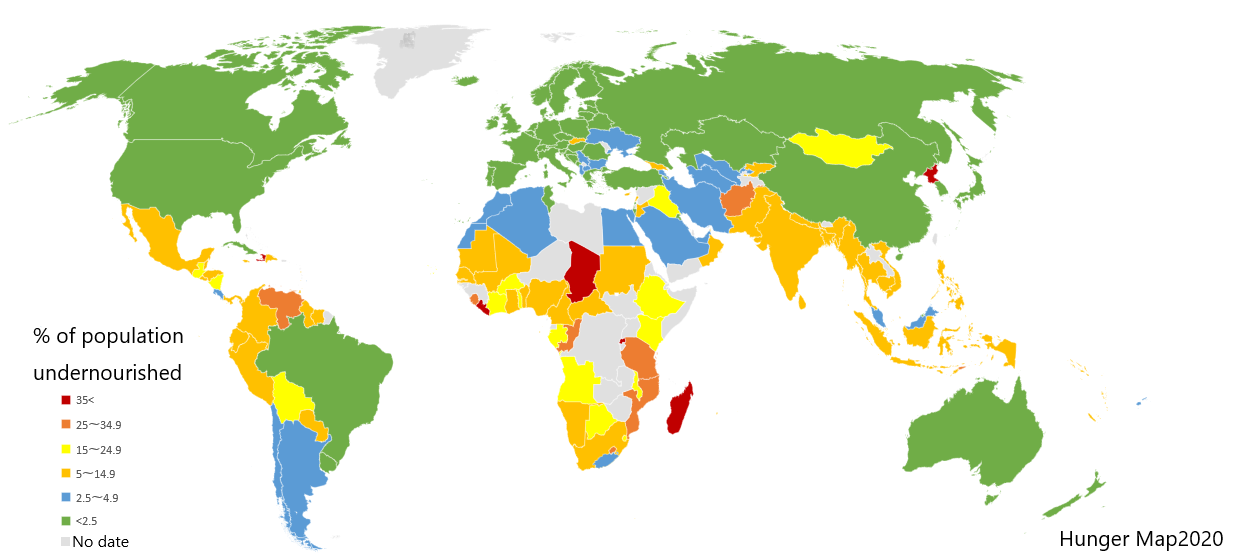 (http://upload.wikimedia.org/wikipedia/commons/7/78/Percentage_population_undernourished_world_map.PNG)
8
Definitions for Children
stunting (chronic malnutrition)- height-for-age <-2 SD of the WHO Child growth standards median;
Wasting (acute malnutrition) - weight-for-height <-2 SD of the WHO Child growth standards median; and
underweight - weight-for-age <-2 standard deviations (SD) of the WHO Child growth standards median;
overweight - weight-for-height >+2 SD of the WHO Child growth standards median
https://www.who.int/data/nutrition/nlis/info/malnutrition-in-children
9
Children Stunted
“The impaired growth and development that children experience from poor nutrition […]. Children are defined as stunted if their height-for-age is more than two standard deviations below the WHO Child Growth Standards median”.

https://www.who.int/news/item/19-11-2015-stunting-in-a-nutshell
https://ourworldindata.org/hunger-and-undernourishment
Supply and Demand 
for Food
11
12
Supply
13
Food Security
Food Security
Nahrungs-aufnahme
State of Health
Quantity and Quality of Available Resources:
 human
 natural
 economic
 social and political context
Ingestion
Food Security
Health Care
Capacity for Care
Access to food as the result of food market (price, quality, quantity, distance, …)
Knowledge, Education,
Welfare
(i.e. maternity protection)
Access to clean drinking water, sanitation and health care facilities
14
Food Price Index
15
https://cepr.org/voxeu/columns/global-weather-disruptions-food-commodity-prices-and-economic-activity-global-warning
Wheat Prices [U.S. Dollar per bushel (35 kg)]
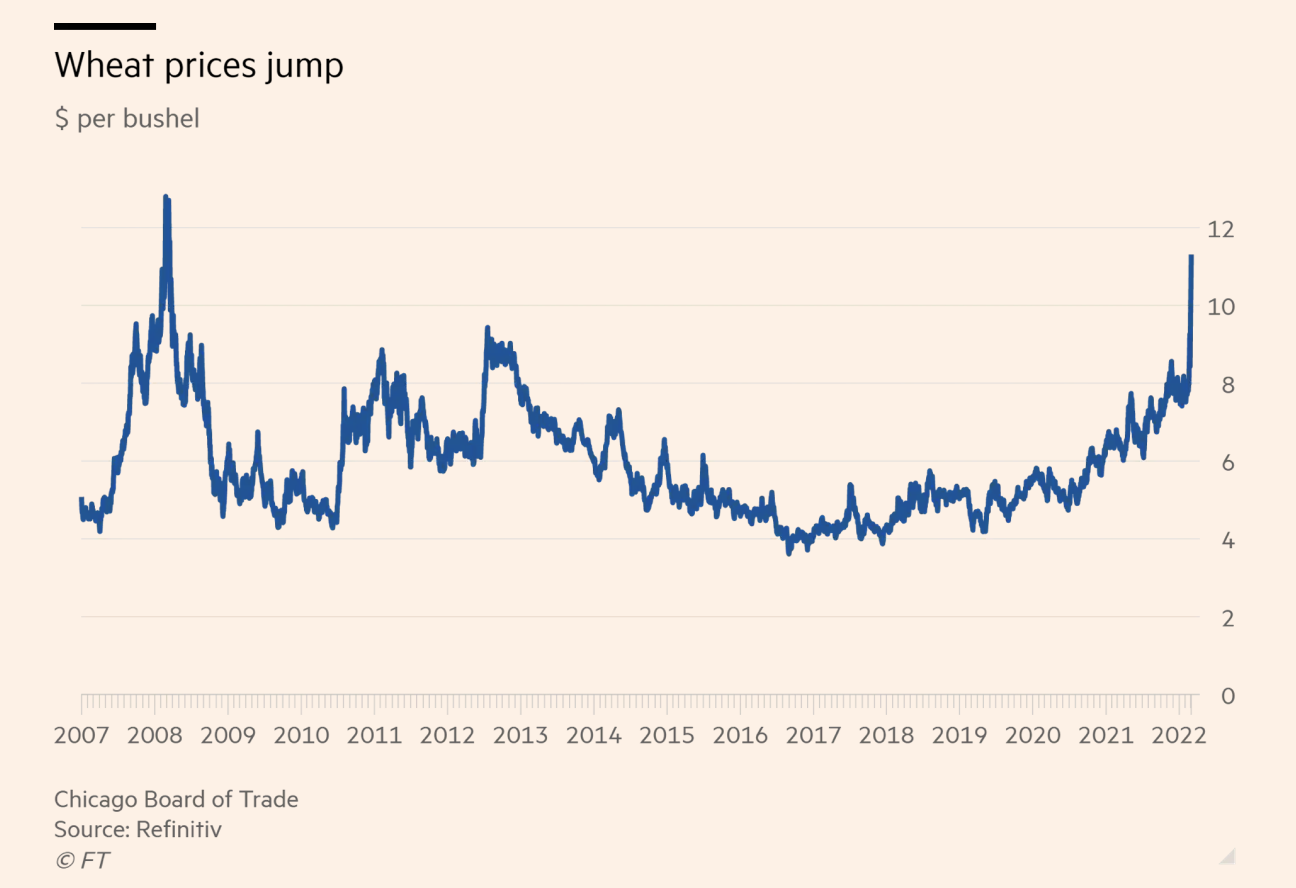 https://farmpolicynews.illinois.edu/2022/03/wheat-soars-to-14-year-high-surge-to-14-possible-citigroup-says/
16
World Hunger Index (WHI)
Calculation:
the proportion of the undernourished as a percentage of the population;
the proportion of children under the age of five suffering from wasting (“acute malnutrition);
the proportion of children under the age of five suffering from stunting (“chronic malnutrition”); and
the mortality rate of children under the age of five.
Concern Worldwide (NGO), Welthungerhilfe
https://www.welthungerhilfe.org/hunger/global-hunger-index/
https://www.welthungerhilfe.org/hunger/global-hunger-index/
Wheat Price and Ukraine War
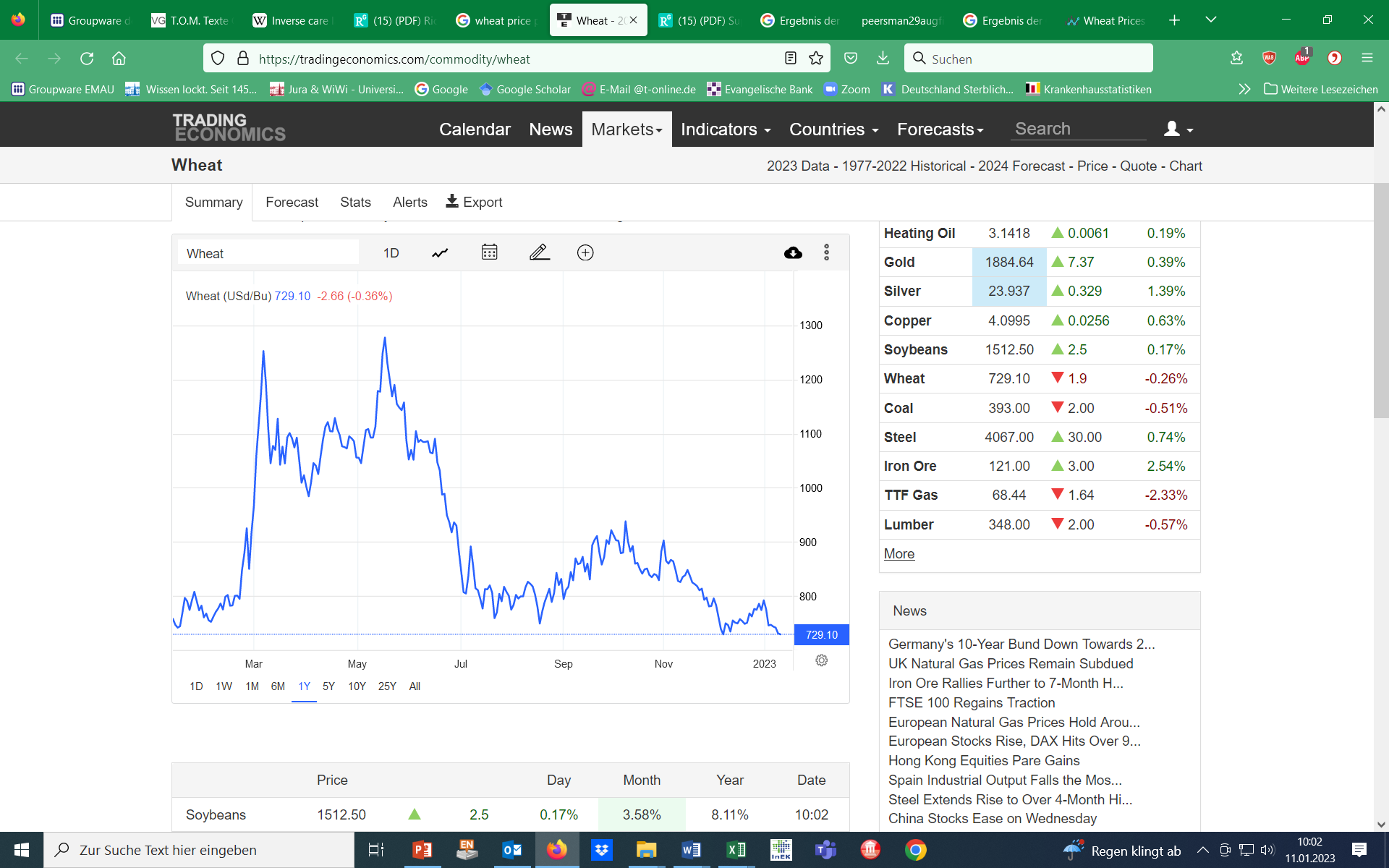 https://www.statista.com/chart/27225/russian-and-ukrainian-share-of-global-crop-exports/
20
https://tradingeconomics.com/commodity/wheat
Nutrition and Diseases
Regulatory Circuit:
Wrong and malnutrition increase susceptibility to disease
Disease results in malnutrition
Reason:
Increased need in sickness
Calories: up to 100 % additionally
Vitamins: up to couple 100% additionally
Diseases specific to the digestive system, i.e. hookworm   Anemia
21
Malnutrition
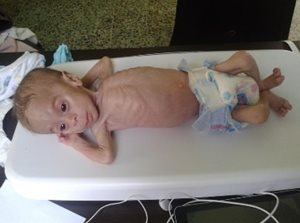 https://www.redcross.ca/blog/2017/3/the-transformation-of-baby-munir-with-help-from-malnutrition-clinic-in-syria
Krawinkel 2008
22
22
Developmental origins of health and disease
Barker‘s hypothesis
Children with low birthweight have a higher chance to develop ischemic heart disease, stroke and diabetes as adults
undernutrition during gestation is one origin of adult cardiac and metabolic disorders
fetal programming permanently shapes the body’s structure, function, and metabolism and contributes to adult disease
Example: Cambodia: should have very high risk of Diabetes
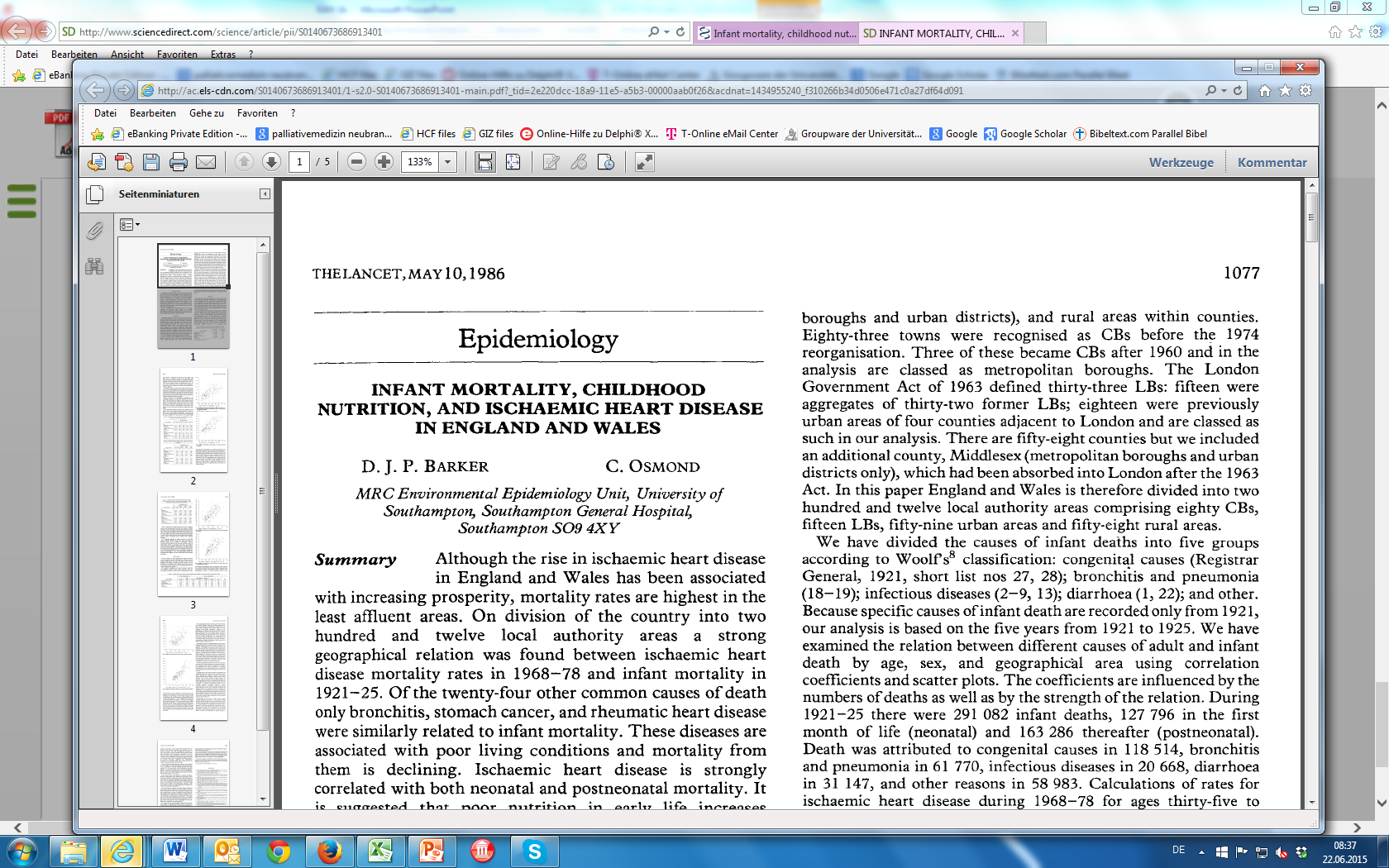 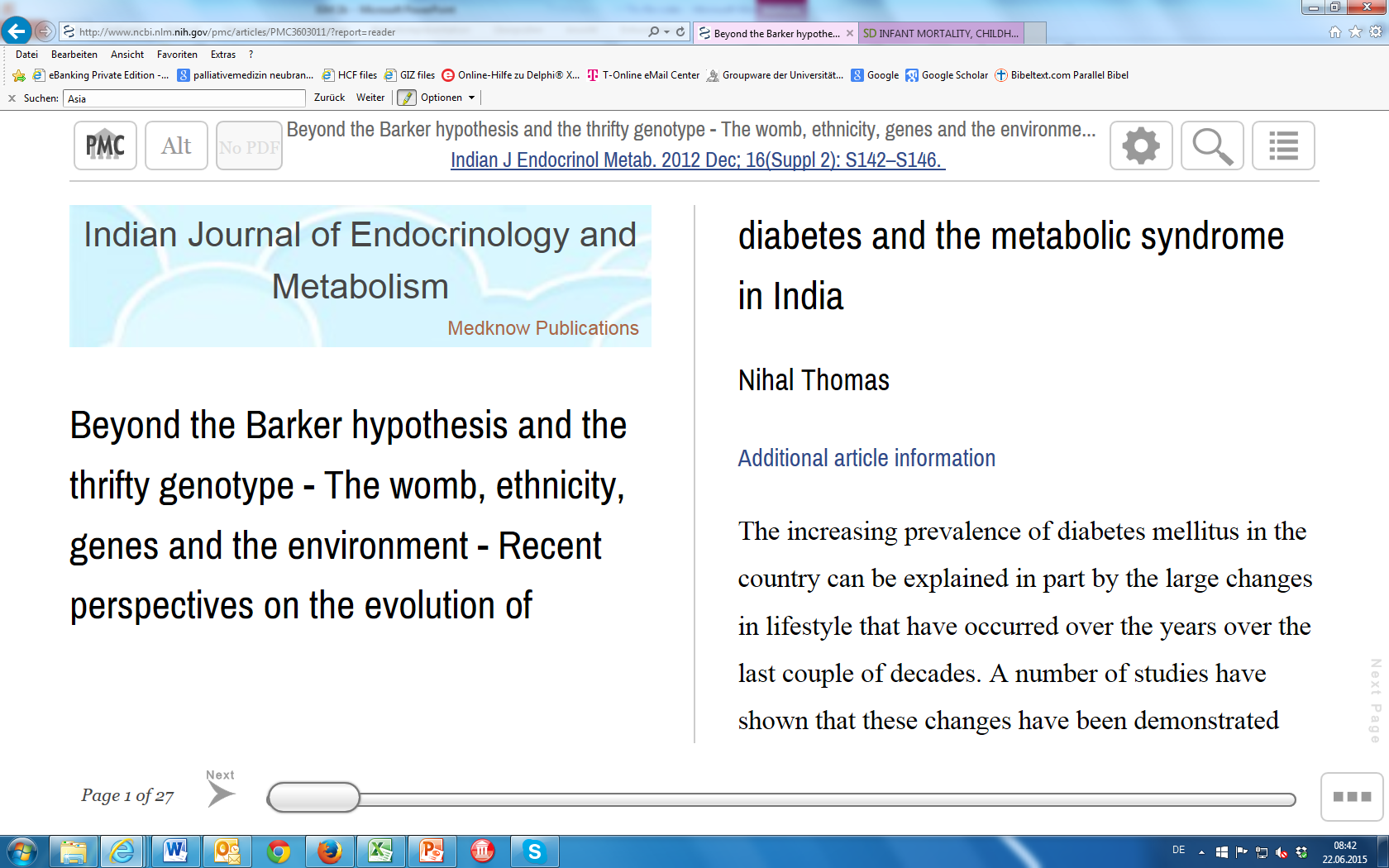 23
Malnutrition and Wrong Nutrition
Hunger  Global Malnutrition           
formerly: Protein-Energy-Malnutrition
‚Hidden Hunger‘  Deficit of Micronutrients
Individual nutrients (i.e. vitamin A, iron, iodine)
24
24
Anemia (= Iron Deficiency)
in Women in Reproductive Age (WRA)
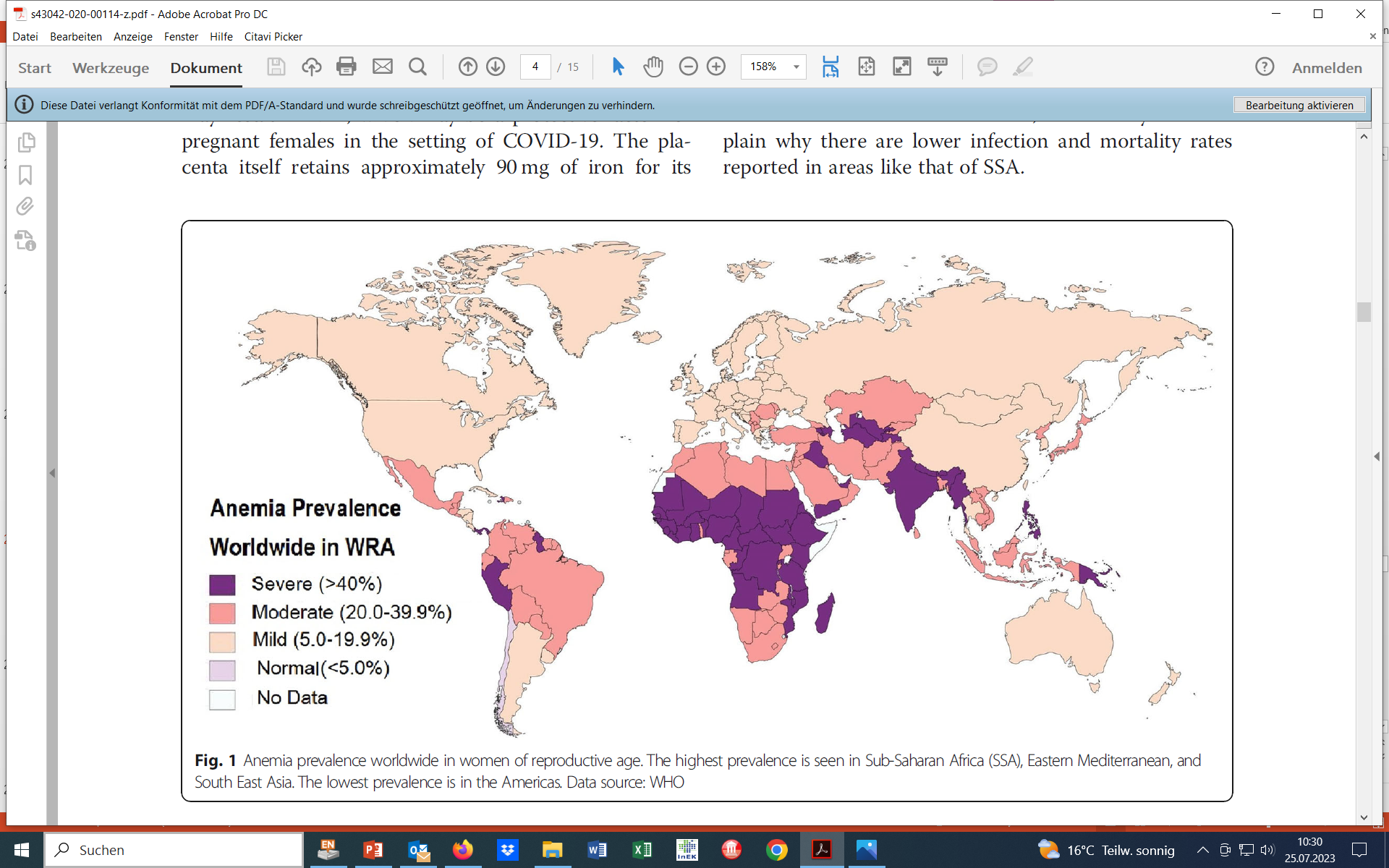 25
Menshawey, Rahma, et al. "Low iron mitigates viral survival: insights from evolution, genetics, and pandemics—a review of current hypothesis." Egyptian Journal of Medical Human Genetics 21 (2020): 1-14.
Obesity
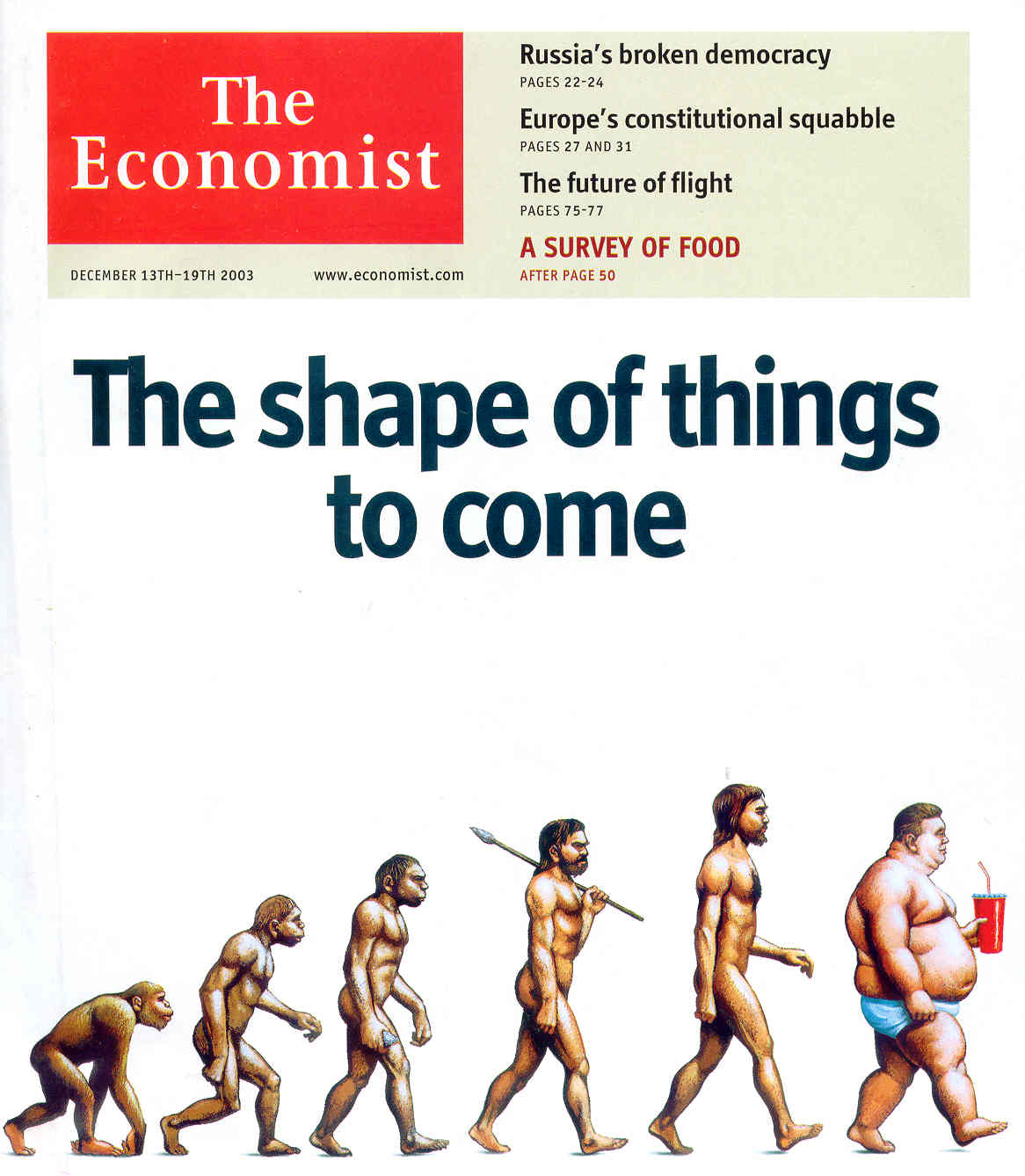 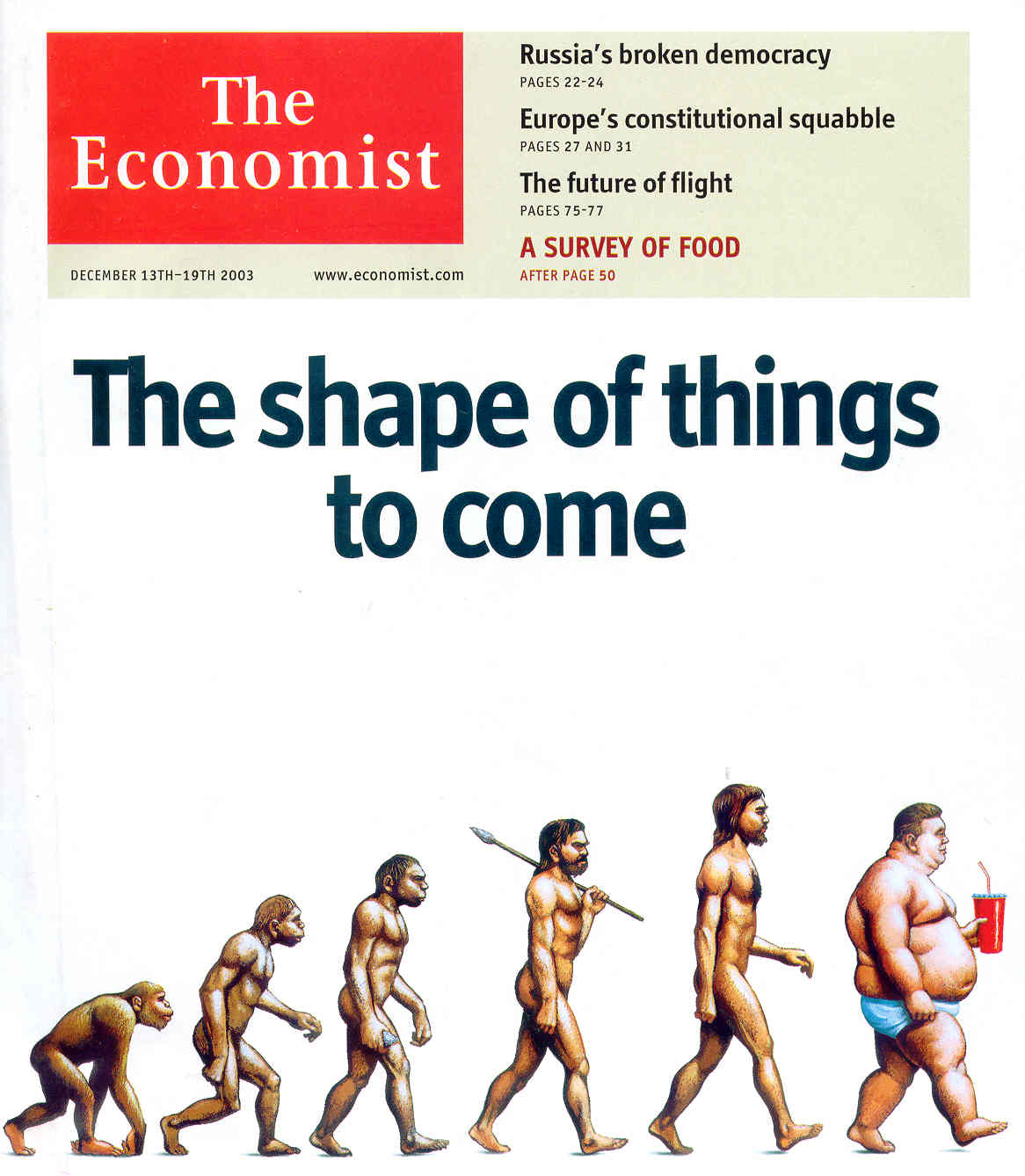 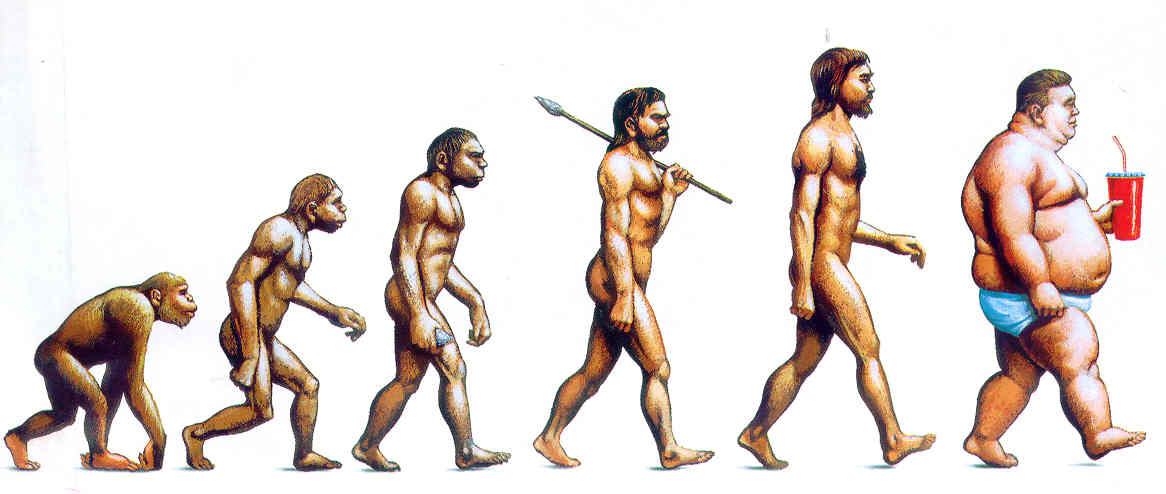 26
26
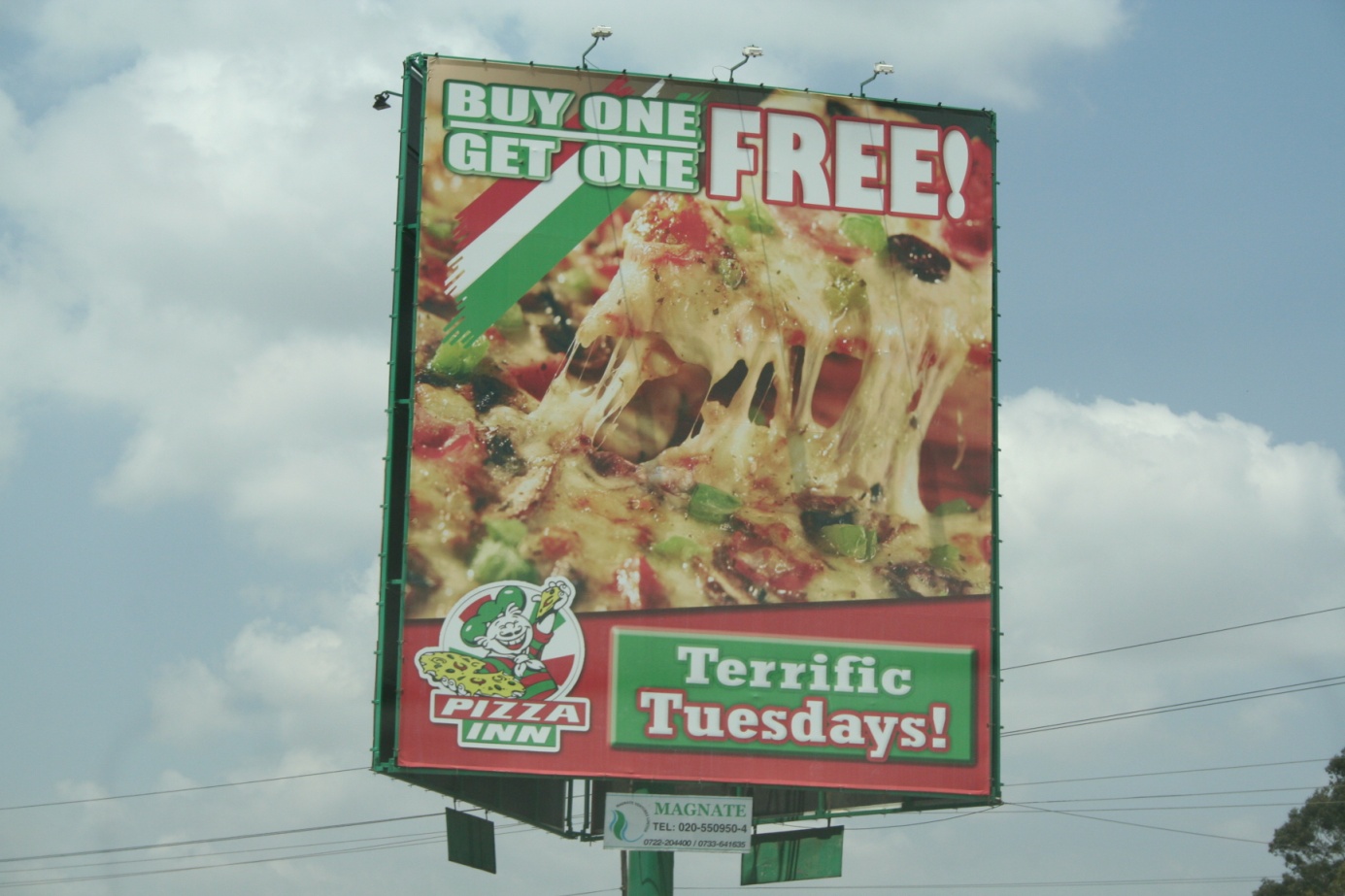 Nairobi 2012
27
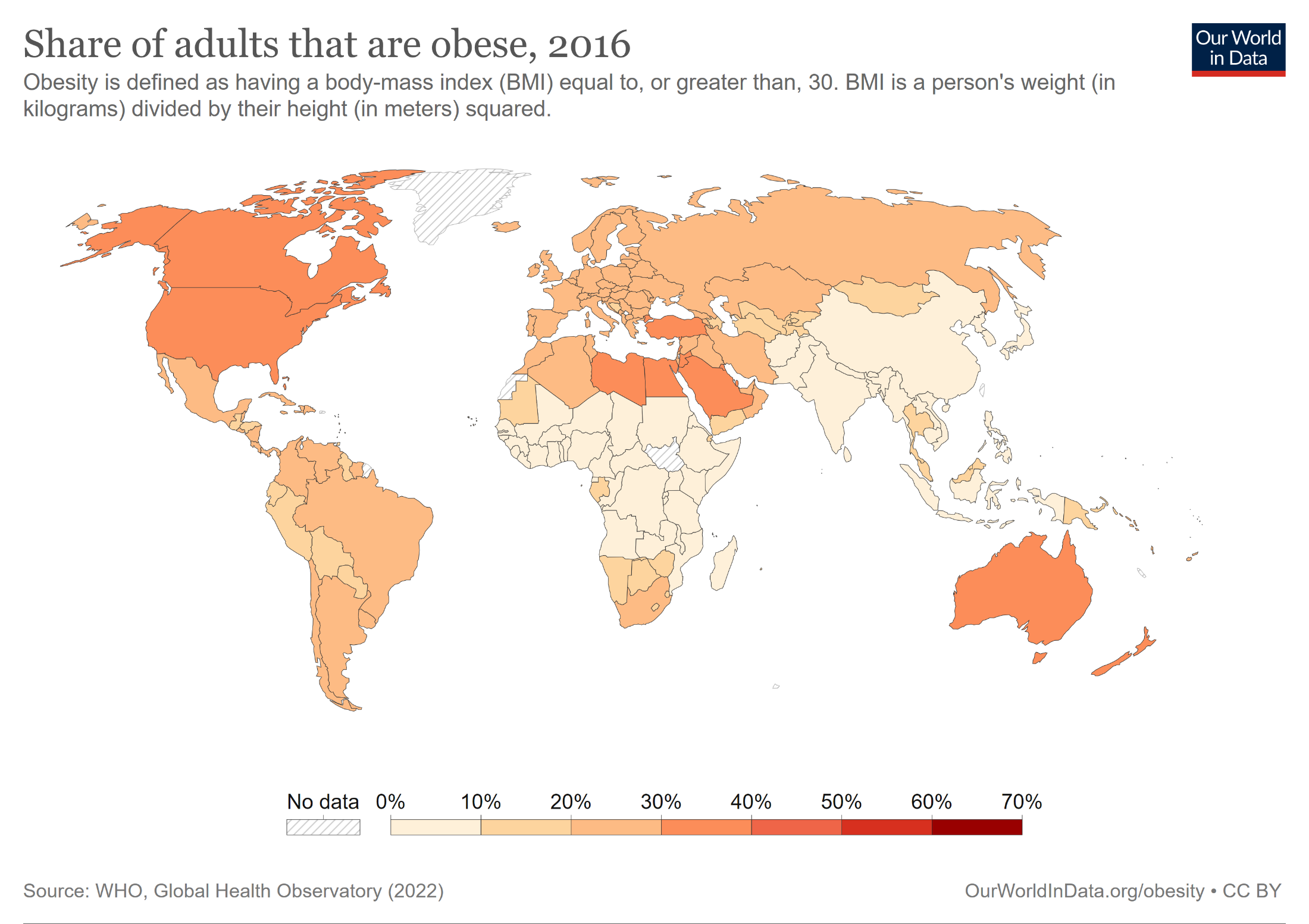 28
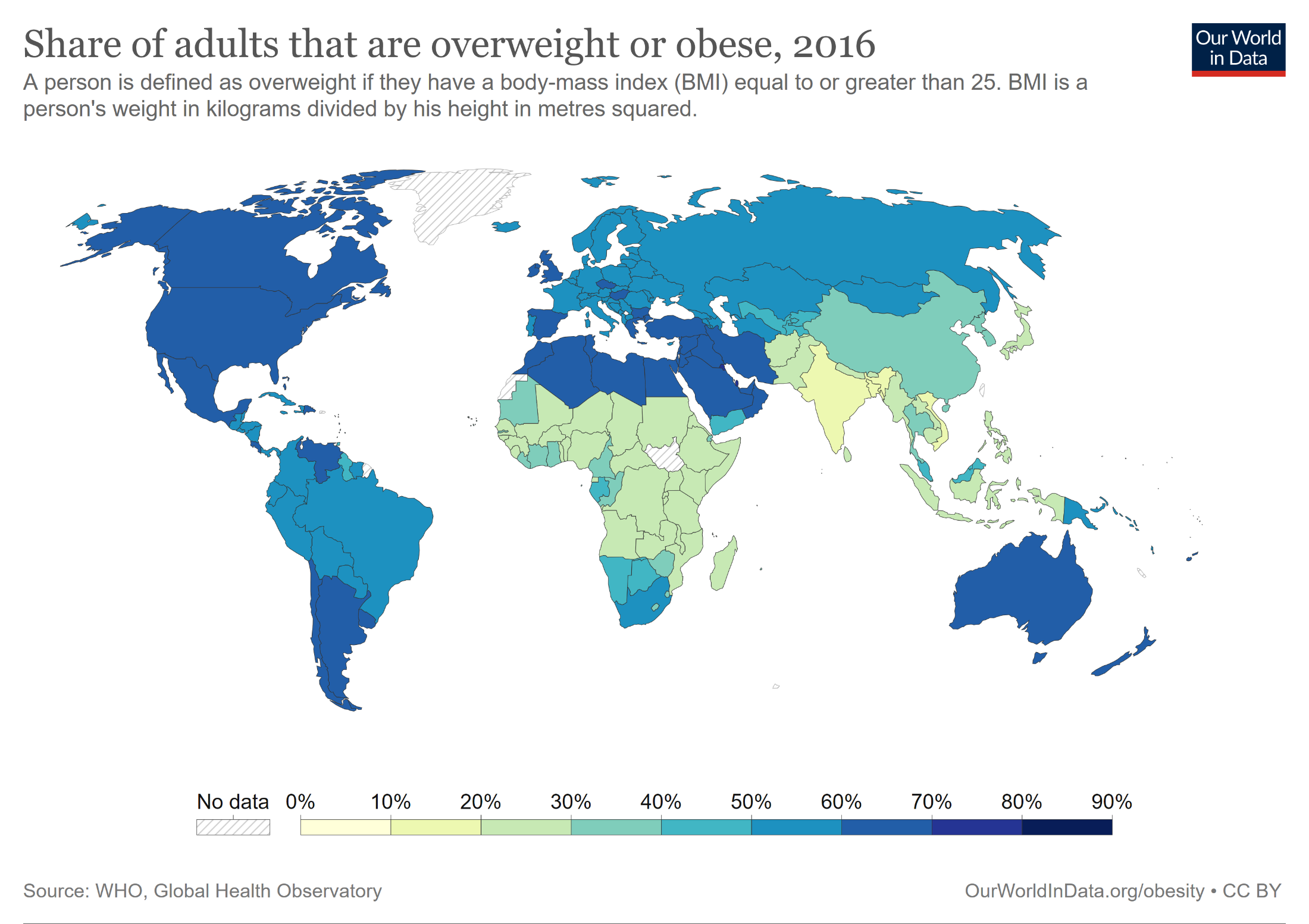 29
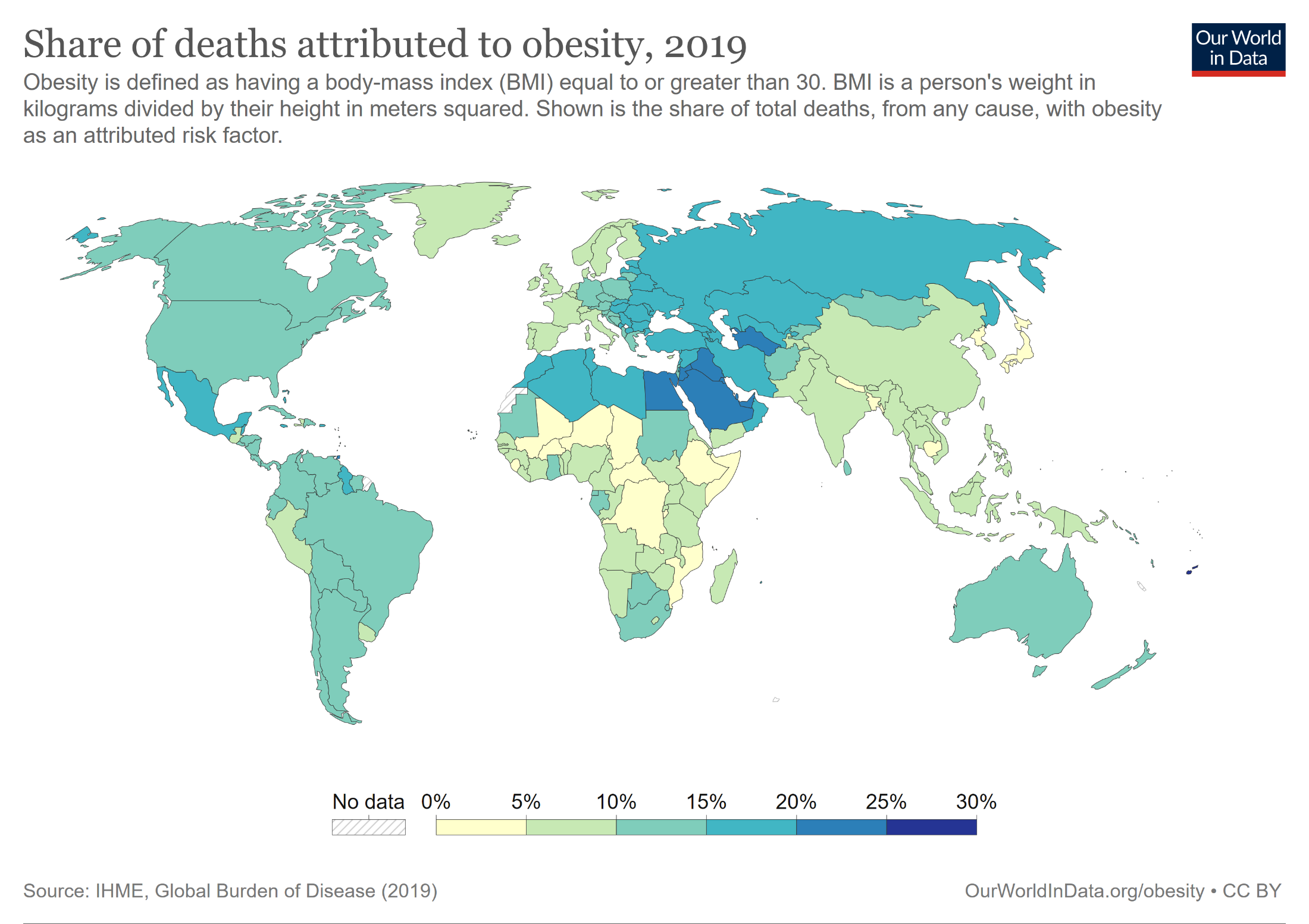 30
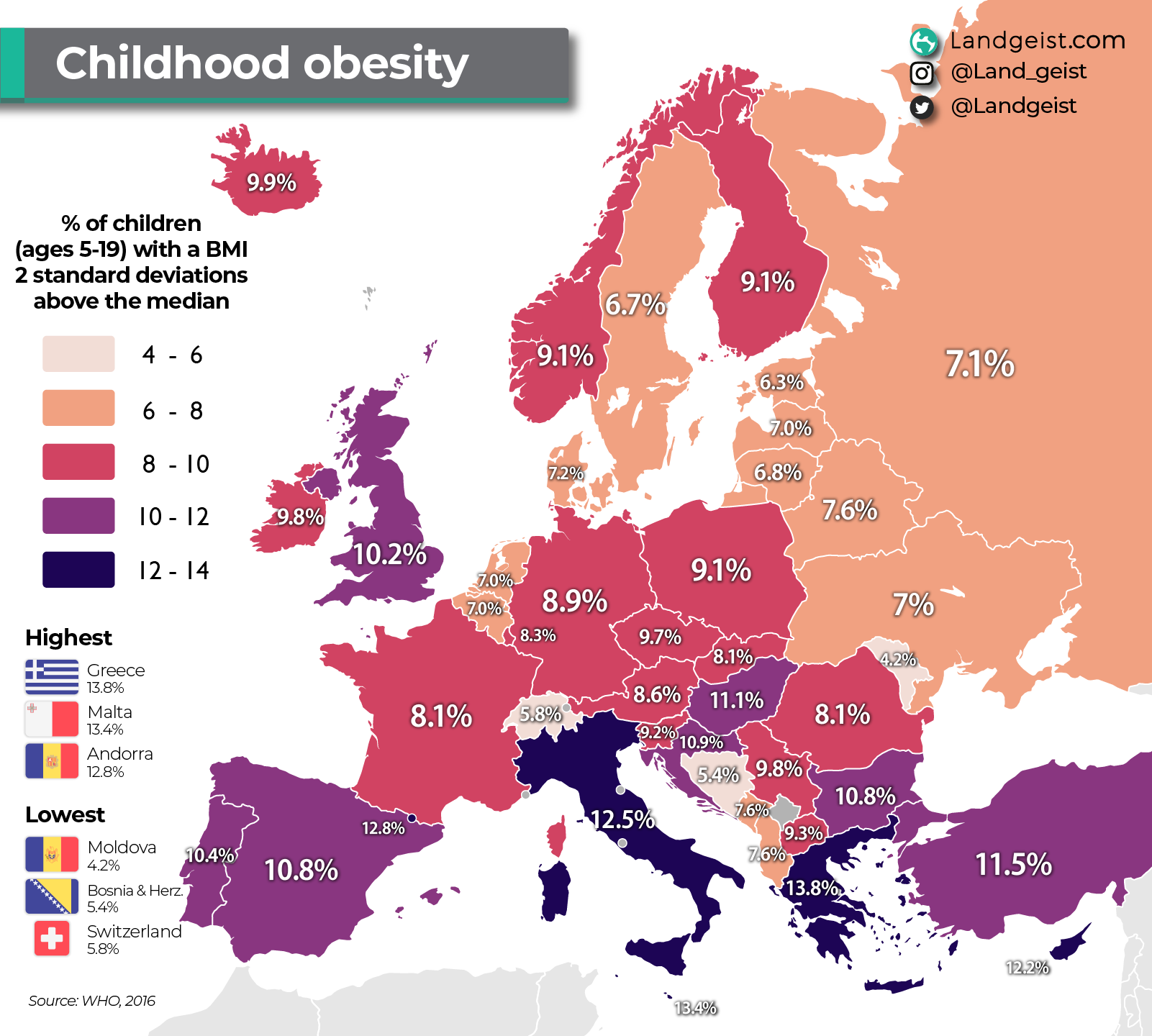 https://landgeistdotcom.files.wordpress.com/2022/11/europe-obesity-among-children.png
31
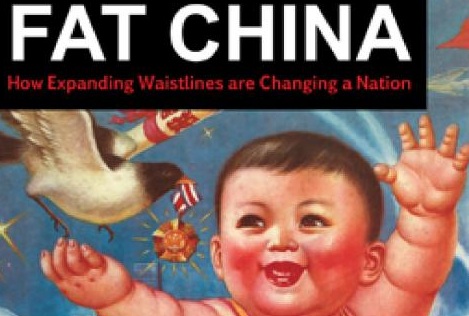 http://resources2.news.com.au/images/2010/
12/30/1225978/530638-aus-bus-pix-china-obesity.jpg
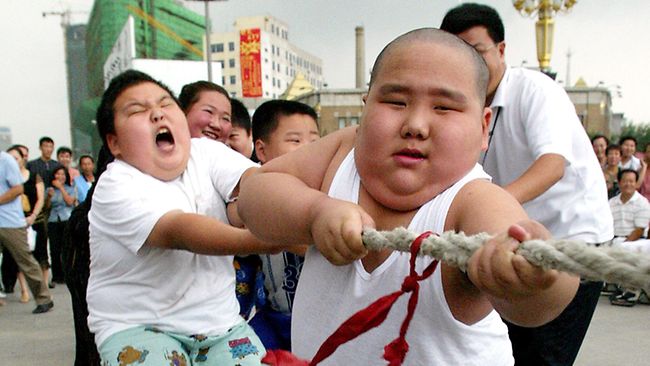 http://www.jingdaily.com/wp-conten 
t/uploads/2010/09/fatchina.jpg
https://ourworldindata.org/obesity#childhood-obesity
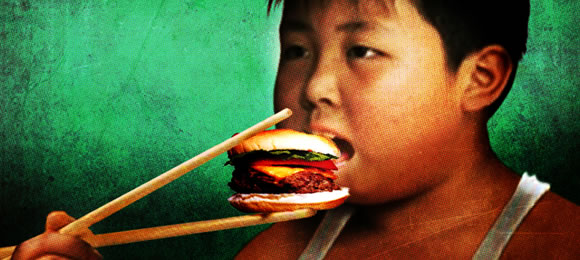 http://magazine.jhsph.edu/sebin/f/v/global_obesity.jpg
32
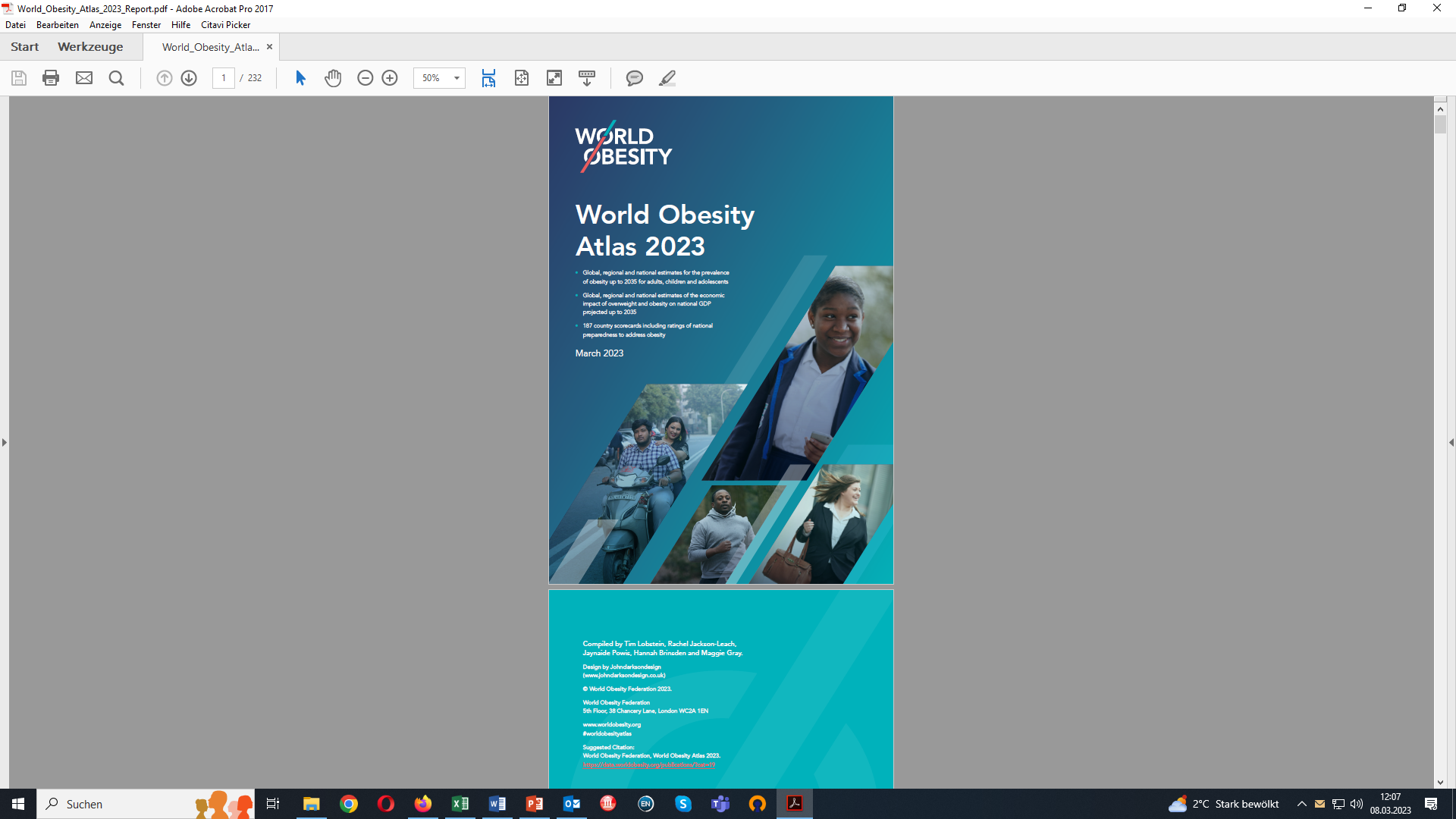 Obesity - Prognosis
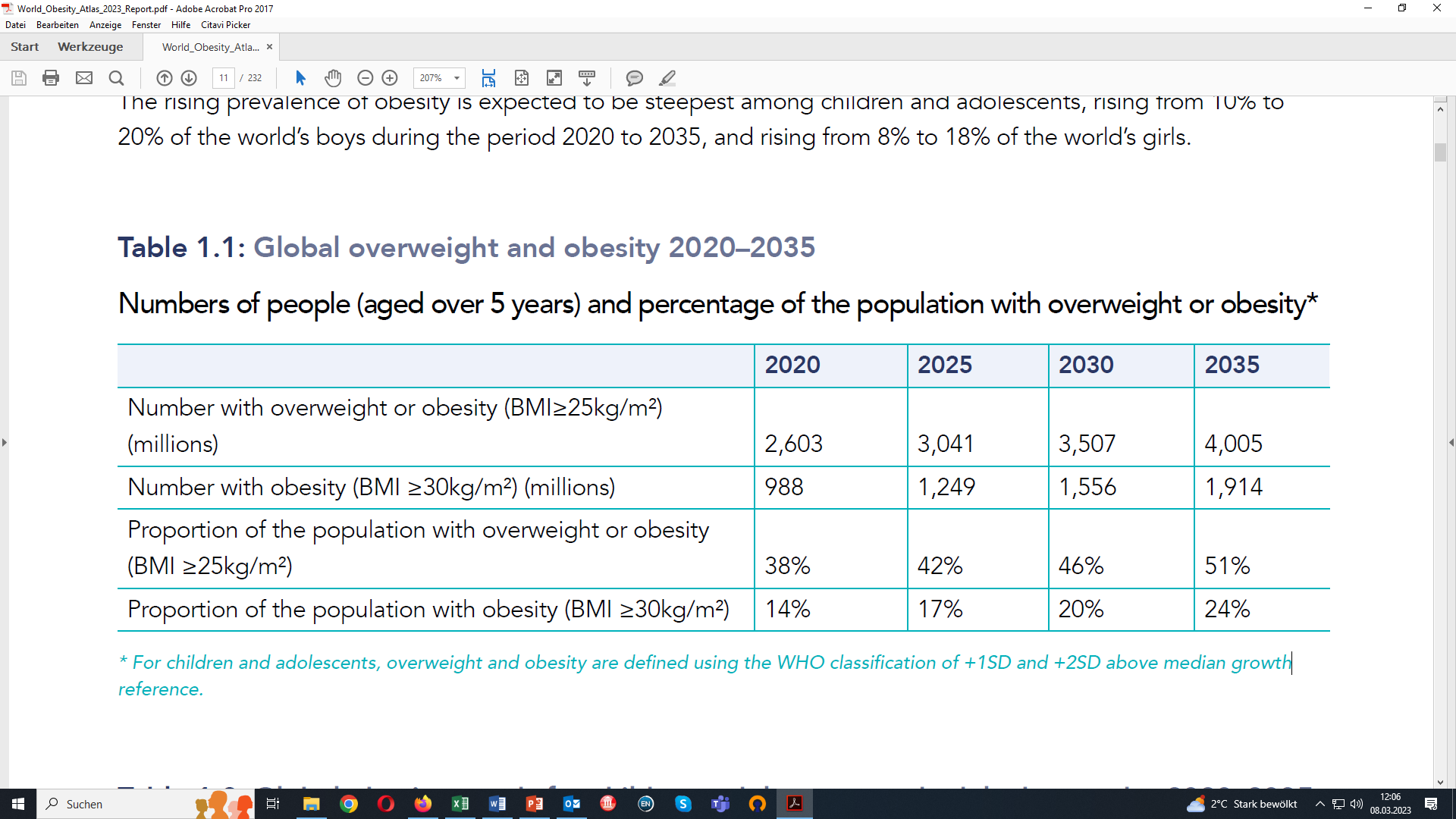 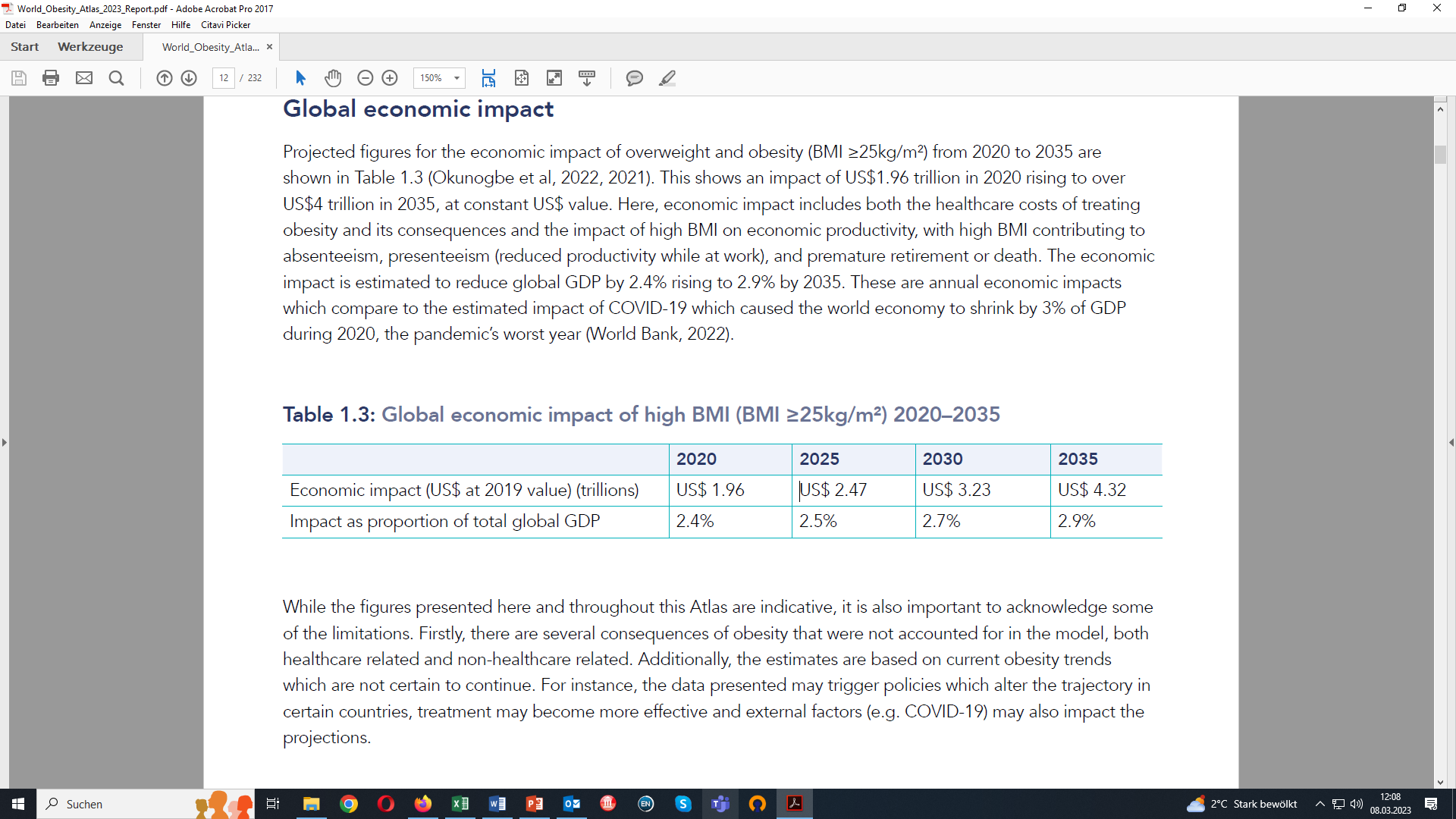 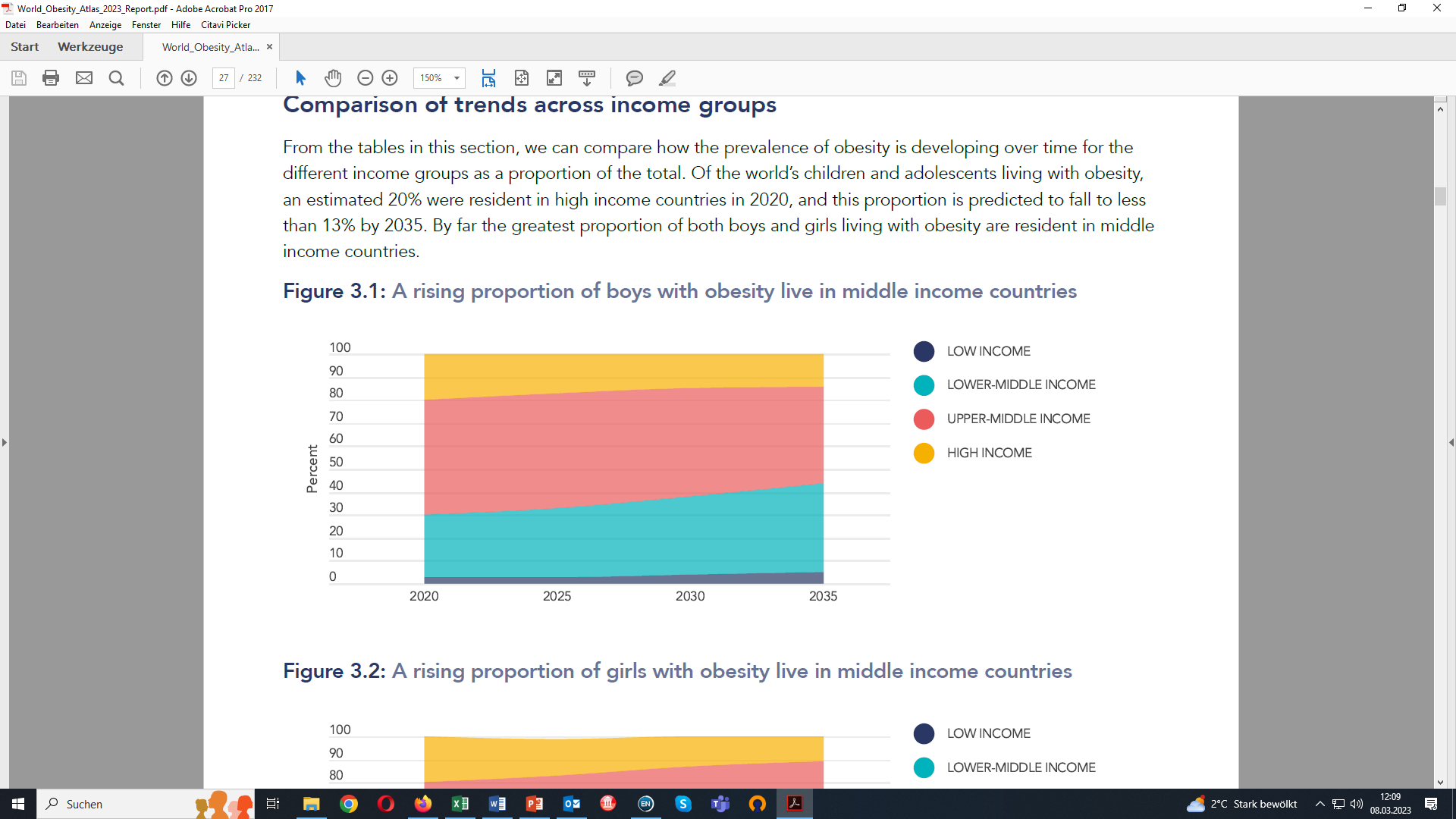 33
Risk Factors
Demand for Health Services
Epidemiology of Non-Infectious Diseases
Risk Factors
Nutrition 
Water and Hygiene
Smoking, Alcohol and Environmental Influences
Pregnancy and Delivery
Health in unstable Populations
Health and Health Care in Megacities
Filter Between Need and Demand
34